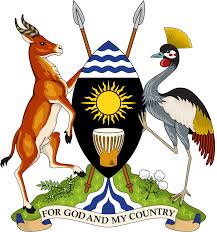 Module 04

SAFETY AND INFECTION PREVENTION CONTROL
1/7/21
1
Infection, Prevention and Control (IPC)
Infection, Prevention and Control (IPC) is:
Steps and systems for preventing harm (caused by infections) to patients and healthcare workers
Grounded in principles of infectious disease, epidemiology, social science, and health system strengthening
Rooted in patient safety and health service quality

Good IPC recognizes that everyone is at risk of infection
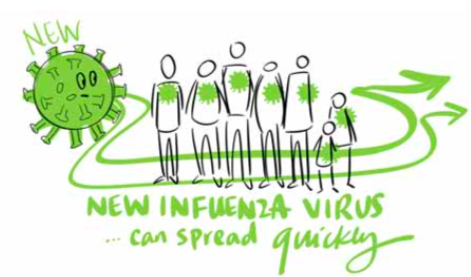 COVID-19 Antigen Testing
Oct.2020
2
Graphic source: Managing epidemics: key facts about major deadly diseases. Geneva: World Health Organization; 2018. Licence: CC BY-NC-SA 3.0 IGO.
COVID-19 Transmission Management
To prevent transmission of infection, practice the following precautions:
Direct Contact precautions: Avoid touching (without proper PPE) another person or any contaminated object or surface, including body fluids:
Blood, Saliva/sputum, Nasal discharges, Wound drainage, Urine, Feces/Stool
 
Indirect Contact precautions: Avoid touching (without proper PPE) any contaminated object or surface, including:
Used tissues, Contaminated equipment (anything invasive, in contact with mucous membrane, or in contact with non-intact skin), Other objects in contact with secretion 

Droplet precautions: Avoid (without proper PPE) droplet sprays directly or in contact with contaminated surfaces 
Droplets can contaminate directly (through person-to-person contact with hands, nasal droplets, throat droplets)
Droplets can contaminate indirectly (through object-to-person contact with bed pans, urinals, dressing trolleys, mattresses, drip stands, mops and buckets, etc.)
COVID-19 Antigen Testing
Oct.2020
3
WHO Strategies for IPC in COVID-19
The World Health Organization (WHO) has recommended IPC strategies to prevent/limit transmission in the health care setting:
Applying Standard Precautions for all patients
Ensuring triage, early recognition and source control
Implementing empiric additional precautions for suspected cases of COVID-19 infection 
Implementing administrative controls
Using environmental and engineering controls
COVID-19 Antigen Testing
Oct.2020
4
#1 Standard Precautions for COVID-19:Overview
WHO Strategy #1 - Standard Precautions are the basic level of infection prevention precautions for ALL patients at ALL times:
Whenever providing patient care, regardless of the patient’s diagnosis 
Avoiding unprotected contact with body fluids (blood, respiratory secretions, excretions)
For all contact with body fluids regardless of the infection status
Minimizing and preventing spread of infection to healthcare workers, other patients, and visitors 
Standard Precautions assume every person is potentially infected and potentially transmitting
Standard Precautions, in the context of COVID-19 include:
Hand Hygiene
Cough Etiquette
Protective Clothing
Clean Environment
Clean Equipment
Waste Management
Patient Flow
Sharp Safety
Safe Injection Practices
Handle Linen Correctly
Occupational Health
COVID-19 Antigen Testing
Oct.2020
5
#1 Standard Precautions for COVID-19:Hand Hygiene (2)
Hand hygiene is the single most important procedure for preventing the spread of biological contamination or acquiring infection
Hand hygiene should be performed in all 5 “moments”:
Before putting on PPE and after removing it

When changing gloves

After any contact with patient with suspected or confirmed COVID-19 infection or their waste

After contact with any respiratory secretions 

Before eating and after using the toilet
Hand Hygiene
Cough Etiquette
Protective Clothing
Clean Environment
Clean Equipment
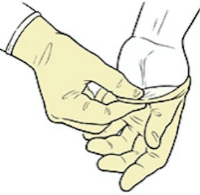 Waste Management
Patient Flow
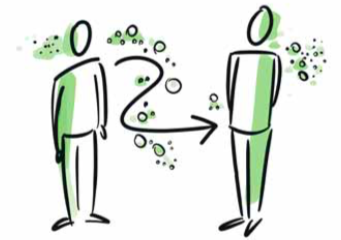 Sharp Safety
Safe Injection Practices
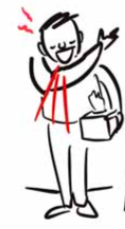 Handle Linen Correctly
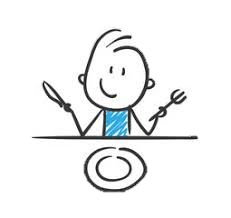 Occupational Health
COVID-19 Antigen Testing
Oct.2020
6
#1 Standard Precautions for COVID-19:Hand Hygiene (3)
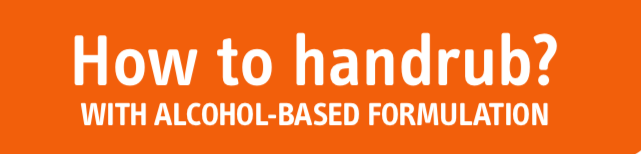 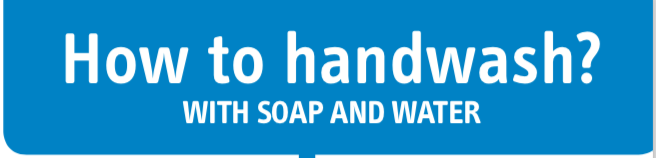 Hand Hygiene
Cough Etiquette
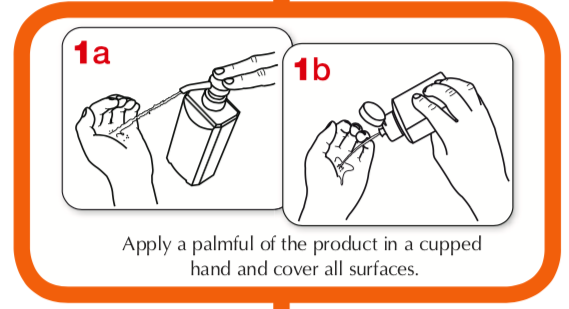 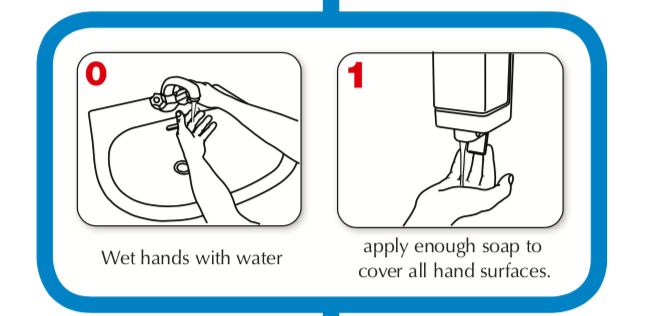 Protective Clothing
Clean Environment
Clean Equipment
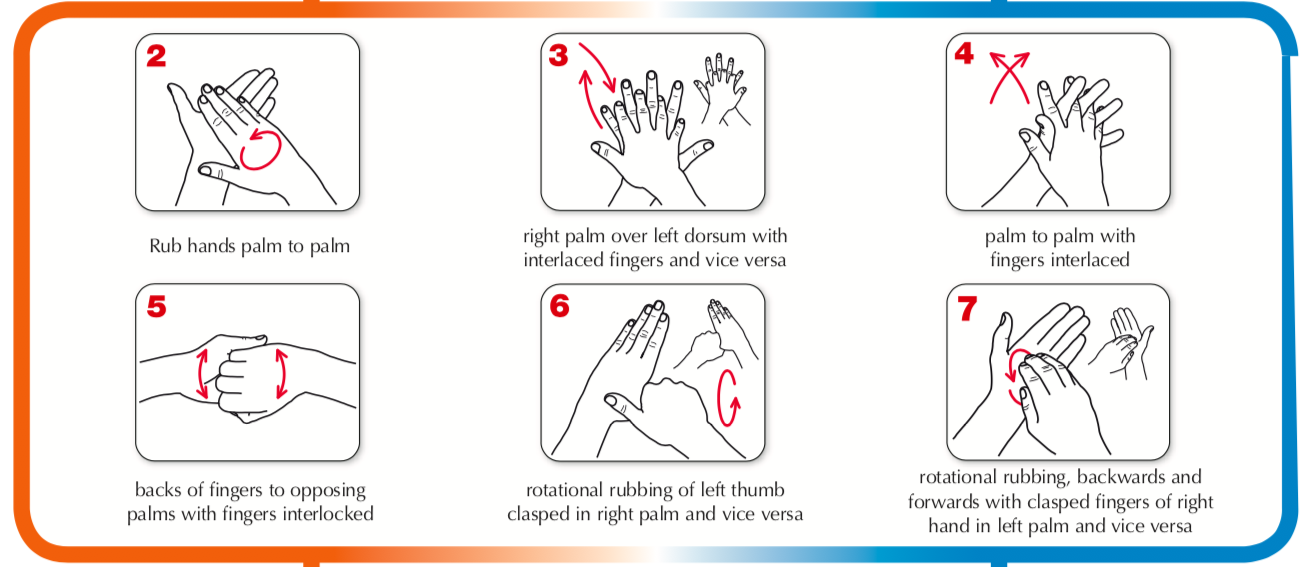 Waste Management
Patient Flow
Sharp Safety
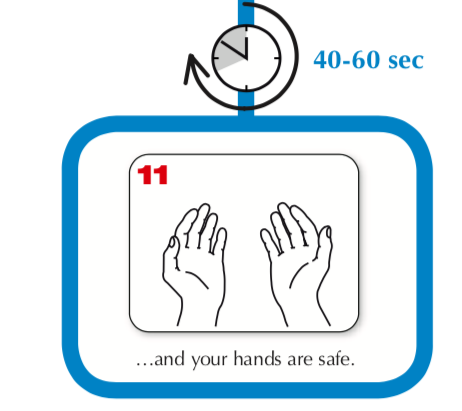 Safe Injection Practices
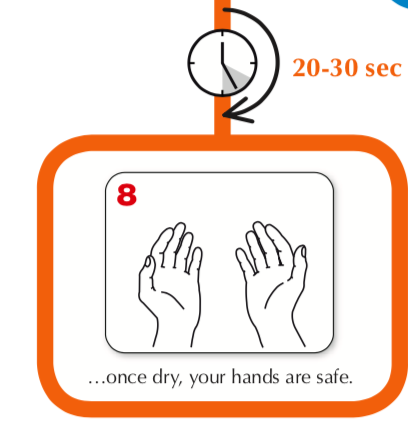 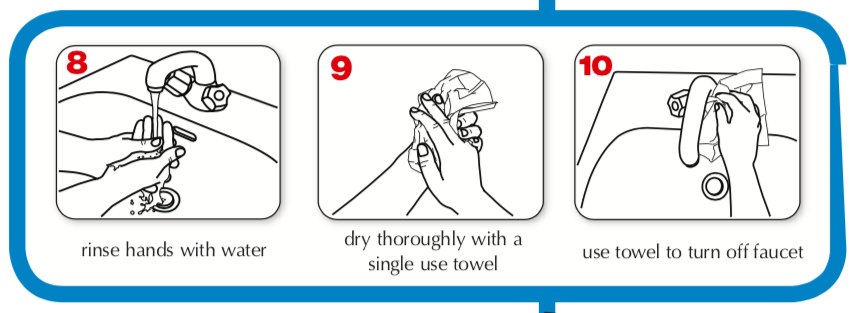 Handle Linen Correctly
Occupational Health
COVID-19 Antigen Testing
Oct.2020
7
[Speaker Notes: Participants can use their Materials - Hand Wash Instructions for reference.]
#1 Standard Precautions for COVID-19:Cough Etiquette
Cough Etiquette includes:
Turning head away from others when coughing or sneezing 
Covering nose and mouth when coughing or sneezing 
Coughing into elbow flexure or tissue 
Discarding disposable tissue in waste containers 
Performing hand hygiene after contact with respiratory secretions or contaminated objects
Seating coughing persons outside or away from others (minimum 1m) in common waiting areas
Providing masks and tissues for patients
Hand Hygiene
Cough Etiquette
Protective Clothing
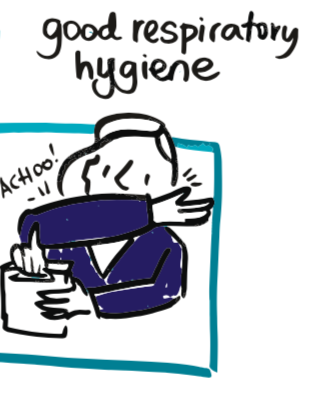 Clean Environment
Clean Equipment
Waste Management
Patient Flow
Sharp Safety
Safe Injection Practices
Handle Linen Correctly
Occupational Health
COVID-19 Antigen Testing
Oct.2020
8
#1 Standard Precautions for COVID-19:PPE (1)
Personal Protective Equipment (PPE) are specialized clothing or equipment worn for protection against infectious materials
Hand Hygiene
Cough Etiquette
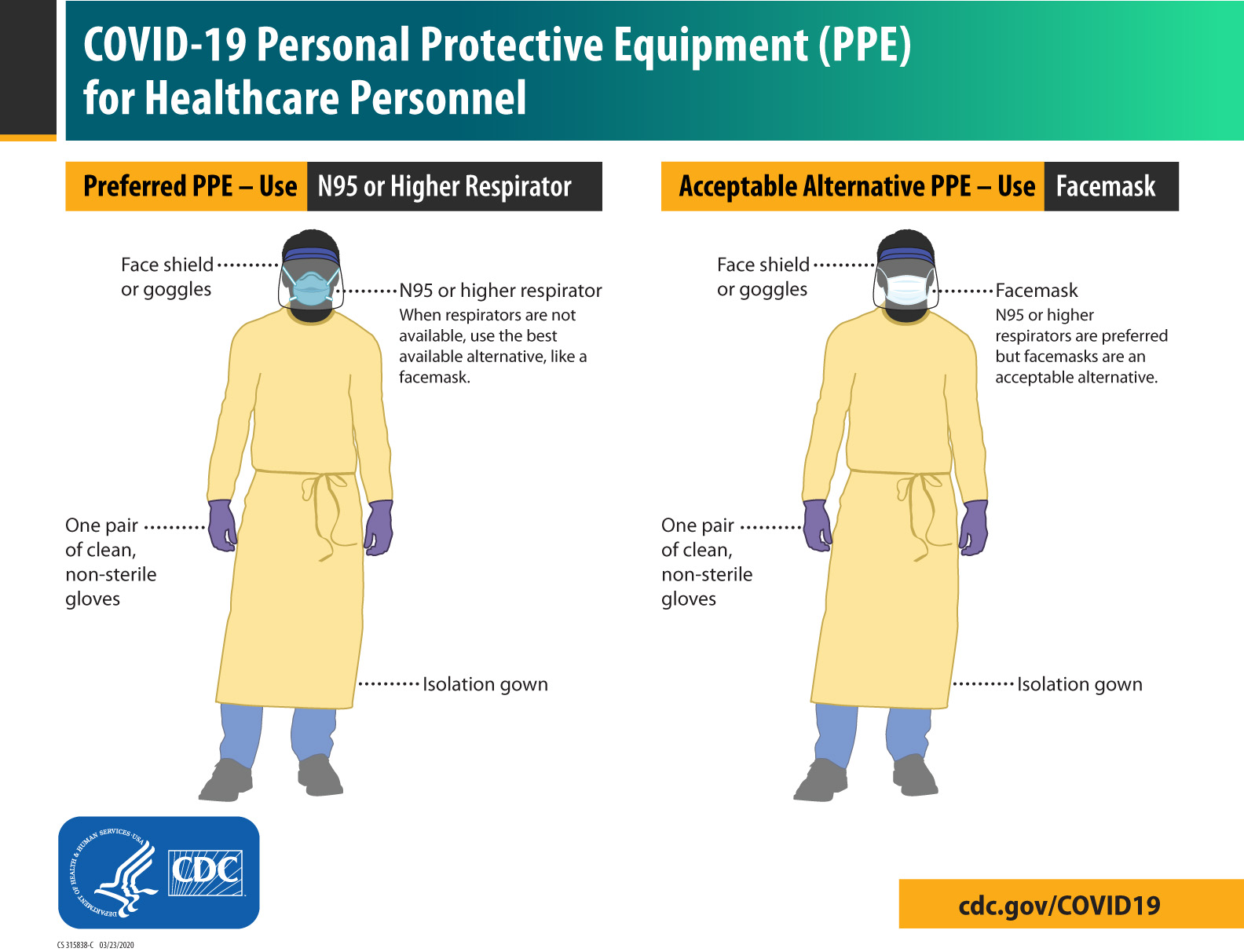 Protective Clothing
Clean Environment
Clean Equipment
Waste Management
Patient Flow
Sharp Safety
Safe Injection Practices
Handle Linen Correctly
Occupational Health
COVID-19 Antigen Testing
Oct.2020
9
Source:  CDC, Coronavirus infectious control Guidance, April 13, 2020
[Speaker Notes: Participants can use their Materials – PPE Overview handout for reference.]
#1 Standard Precautions for COVID-19:PPE (2)
Necessary PPE: Gowns 
Outer garments that are easy to put on and to take off
Best Practices:
Wear gowns when handling infectious materials
Put on a clean gown/apron upon contact with patient or entering working area for sample collection
Change the gown if it becomes soiled
Remove and discard the gown in a dedicated container for waste or linen before leaving the care area or the lab
Disposable gowns should be discarded after use. Cloth gowns should be laundered after each use.
Hand Hygiene
Cough Etiquette
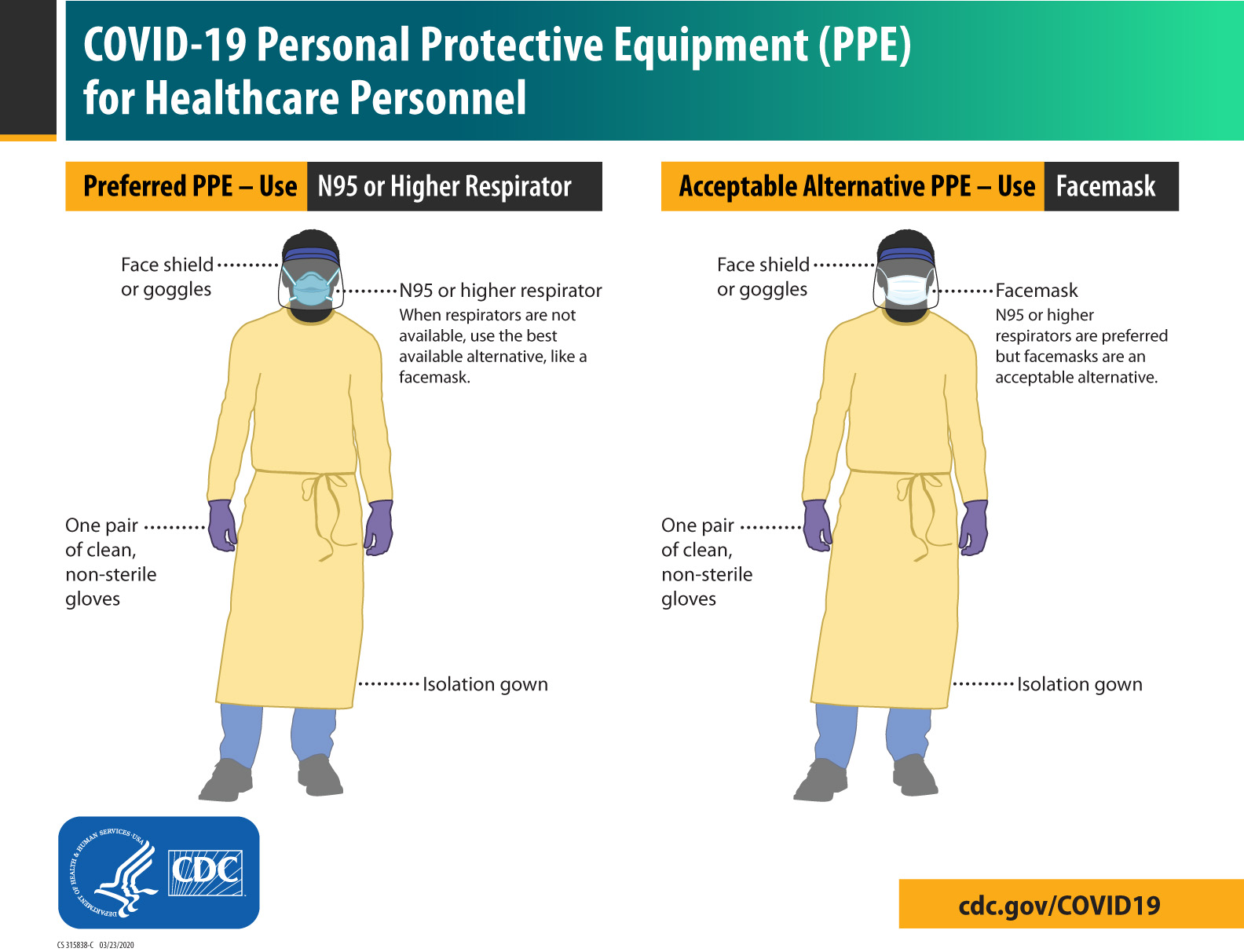 Protective Clothing
Clean Environment
Clean Equipment
Waste Management
Patient Flow
Sharp Safety
Safe Injection Practices
Handle Linen Correctly
Occupational Health
COVID-19 Antigen Testing
Oct.2020
10
Source:  CDC, Coronavirus infectious control Guidance, April 13, 2020
[Speaker Notes: Participants can use their Materials – PPE Overview handout for reference.]
#1 Standard Precautions for COVID-19:PPE (3)
Necessary PPE: Respirator or Face Mask 
Medical device covering the mouth, nose and chin 
Ensures a barrier that limits the transition of an infective agent
Best Practices:
Before putting on a mask, clean hands with alcohol-based hand rub or soap and water
Cover mouth and nose with mask and make sure there are no gaps between your face and the mask
Avoid touching the mask while using it; if you do, clean your hands with alcohol-based hand rub or soap and water
Replace the mask with a new one as soon as it is damp 
Do not re-use single-use masks
To remove the mask: remove it from behind (without touching front of mask); discard immediately in a closed bin; clean hands with alcohol-based hand rub or soap and water
Hand Hygiene
Cough Etiquette
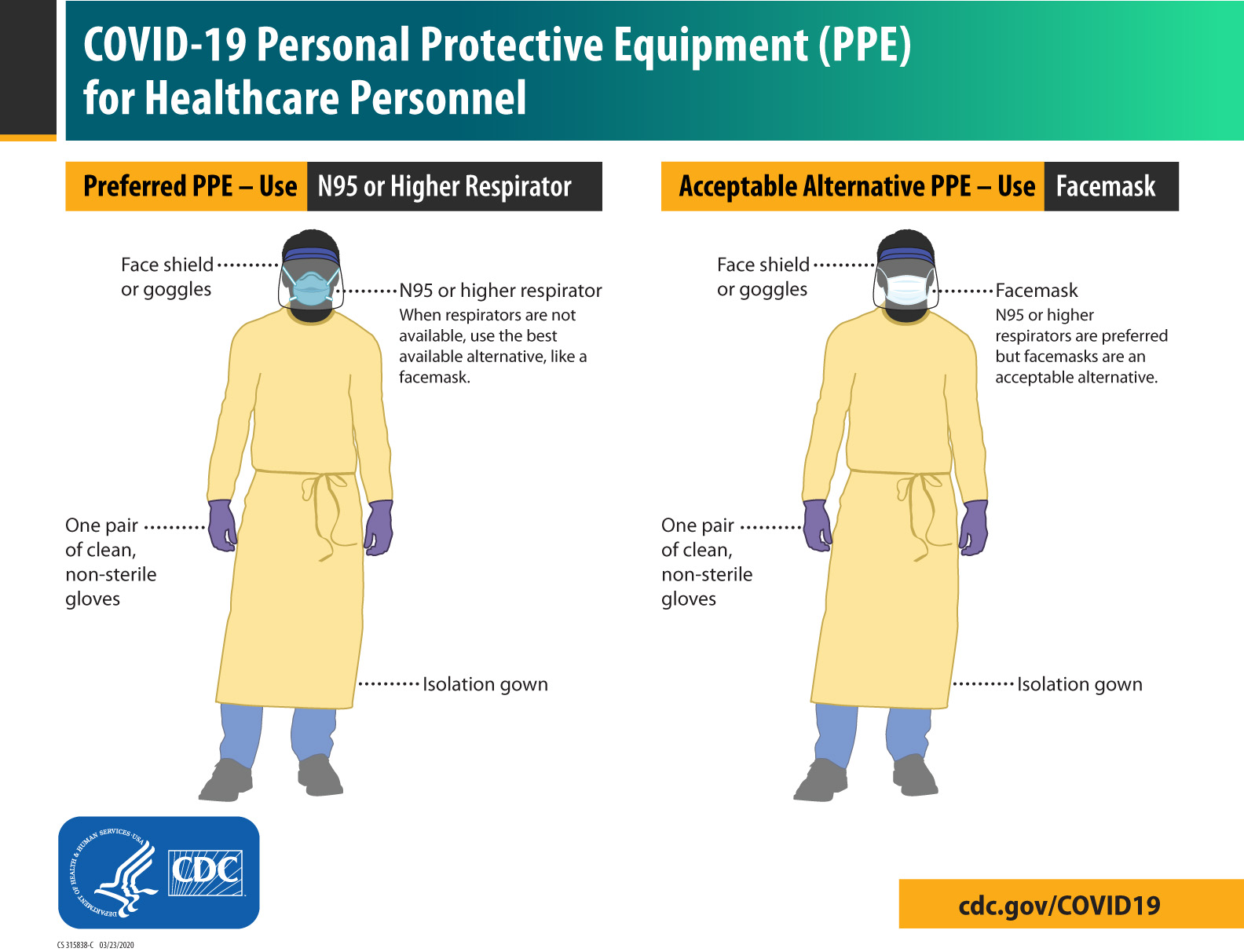 Protective Clothing
Clean Environment
Clean Equipment
Waste Management
Patient Flow
Sharp Safety
Safe Injection Practices
Handle Linen Correctly
Occupational Health
COVID-19 Antigen Testing
Oct.2020
11
Source:  CDC, Coronavirus infectious control Guidance, April 13, 2020
[Speaker Notes: Participants can use their Materials – PPE Overview handout for reference.]
#1 Standard Precautions for COVID-19:PPE (4)
Necessary PPE: Goggles or Face Shield 
Protection for face, mouth, nose, and eyes against splashes, sprays, and respiratory droplets
Best Practices:
Wear when performing activities likely to generate splashes or sprays of blood, body fluids, secretions, or excretions
Remove eye protection before leaving the patient or care area or the lab
Reusable eye protection (e.g., goggles) must be cleaned and disinfected according to manufacturer’s reprocessing instructions prior to re-use
Disposable eye protection should be discarded after use unless following protocols for extended use or reuse
Hand Hygiene
Cough Etiquette
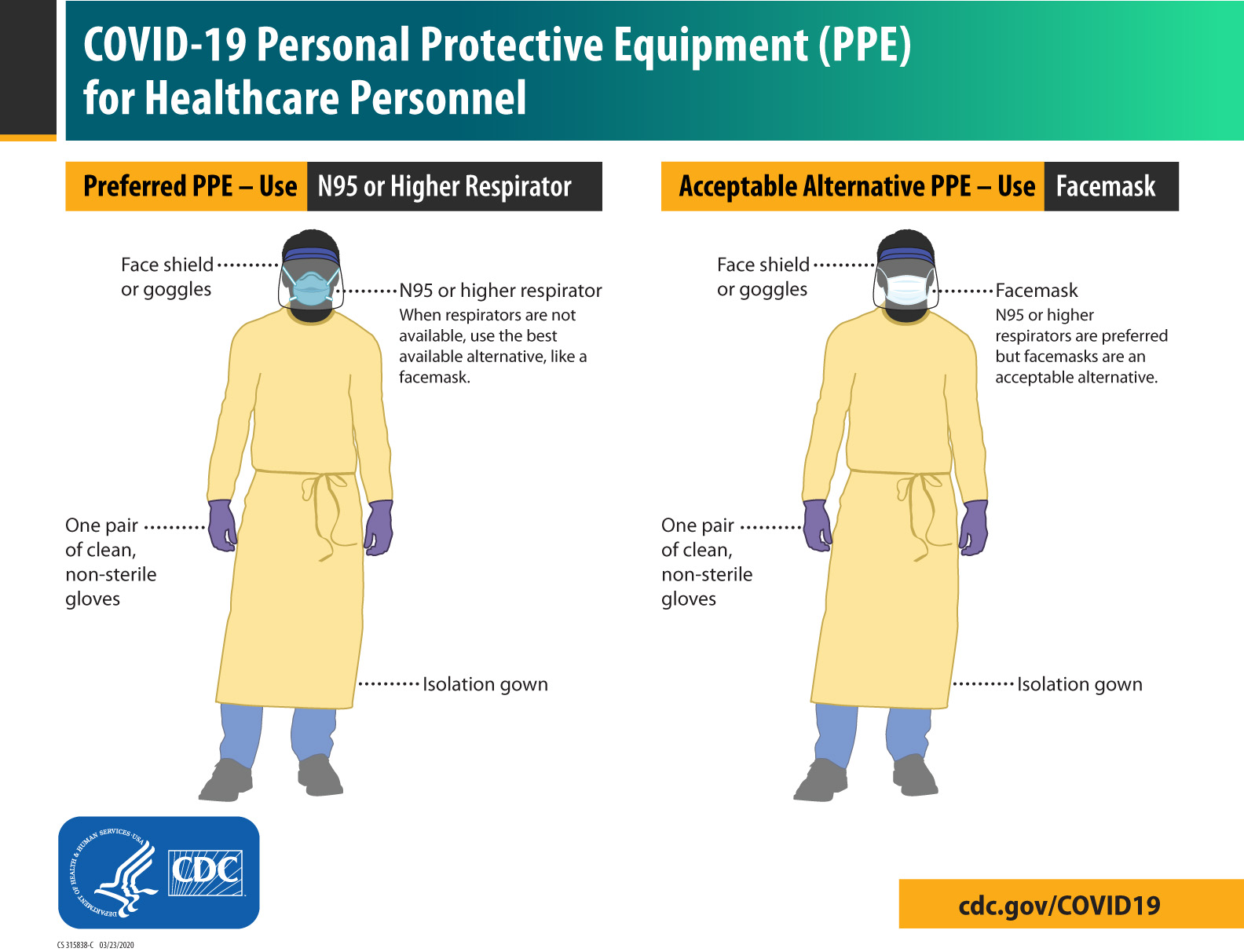 Protective Clothing
Clean Environment
Clean Equipment
Waste Management
Patient Flow
Sharp Safety
Safe Injection Practices
Handle Linen Correctly
Occupational Health
COVID-19 Antigen Testing
Oct.2020
12
Source:  CDC, Coronavirus infectious control Guidance, April 13, 2020
[Speaker Notes: Participants can use their Materials – PPE Overview handout for reference.]
#1 Standard Precautions for COVID-19:PPE (5)
Necessary PPE: Gloves
Non-sterile, disposable patient-examination gloves
Best Practices:
Put on clean, non-sterile gloves upon entry into care area or contact with patient
Change gloves if they become torn or heavily contaminated
Avoid touching face or adjusting PPE with contaminated gloves
Avoid touching environmental surfaces, except as necessary during patient care
Never wash or reuse disposable gloves
Put on gloves last when using a combination of PPE
Remove and discard gloves when leaving the care area
Once removed, immediately perform hand hygiene
Discard used gloves in appropriate biohazard bin
Hand Hygiene
Cough Etiquette
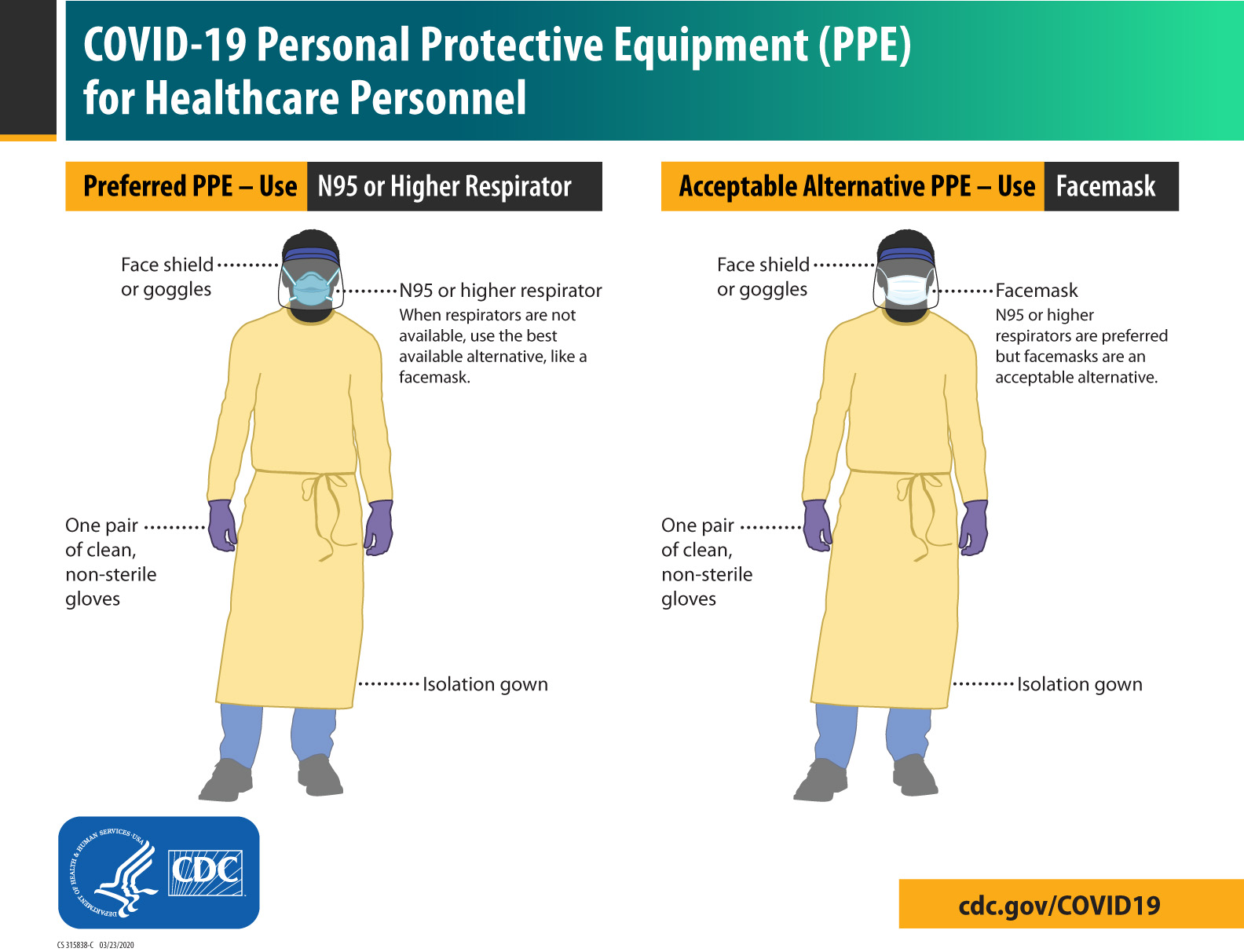 Protective Clothing
Clean Environment
Clean Equipment
Waste Management
Patient Flow
Sharp Safety
Safe Injection Practices
Handle Linen Correctly
Occupational Health
COVID-19 Antigen Testing
Oct.2020
13
Source: CDC, Coronavirus infectious control Guidance, April 13, 2020
[Speaker Notes: Participants can use their Materials – PPE Overview handout for reference.]
#1 Standard Precautions for COVID-19:PPE (6)
Necessary PPE: Gloves
Non-sterile, disposable patient-examination gloves
How to safely remove gloves:
Grasp the palm of one glove near your wrist, and carefully pull the glove off, turning it inside out
Hold the glove in the palm of the still-gloved hand 
Slip two fingers under the wrist of the remaining glove
Pull the second glove until comes off inside out
The first glove should end up inside the glove you just took off
Dispose of the gloves safely and wash your hands after removing gloves and before touching any objects or surfaces
Hand Hygiene
Cough Etiquette
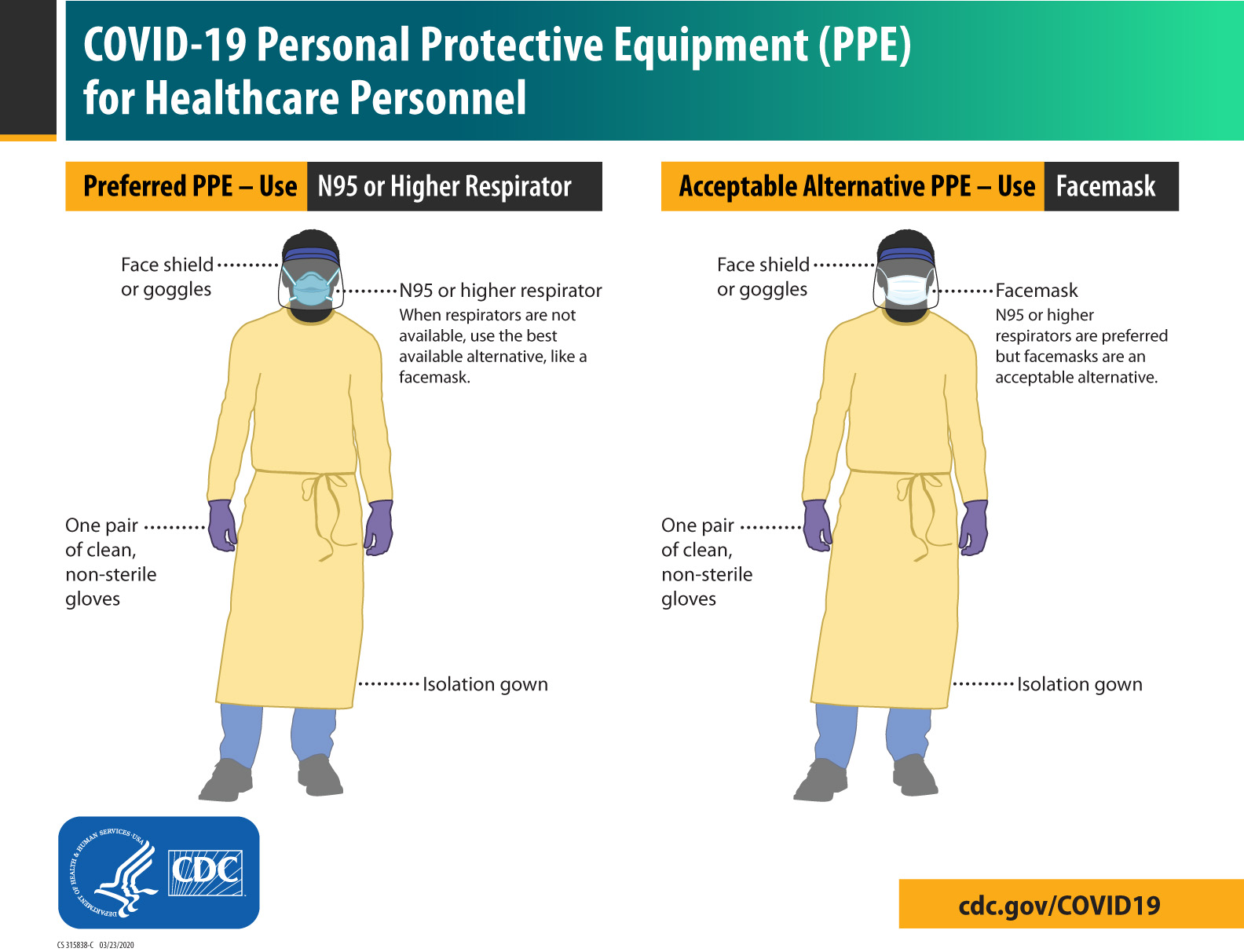 Protective Clothing
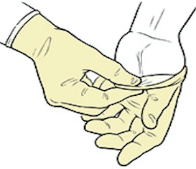 Clean Environment
Clean Equipment
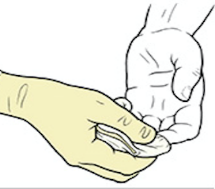 Waste Management
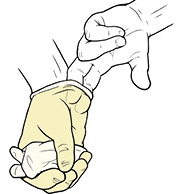 Patient Flow
Sharp Safety
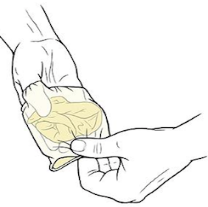 Safe Injection Practices
Handle Linen Correctly
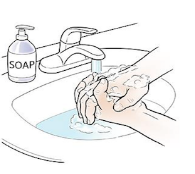 Occupational Health
COVID-19 Antigen Testing
Oct.2020
14
Source: CDC, Coronavirus infectious control Guidance, April 13, 2020
[Speaker Notes: Participants can use their Materials – PPE Overview handout for reference.]
#1 Standard Precautions for COVID-19:PPE (7)
Safely remove PPE without contaminating your clothing, skin, or mucous membranes with potentially infectious materials
Sequence of PPE removal:
Gloves: Remove gloves carefully with appropriate technique. Dispose of them safely.
Gown: Unfasten ties, then peel gown away from neck and shoulder. Turn contaminated outside toward the inside. Fold or roll into a bundle and discard.
Perform Hand Hygiene
Face shield or goggles: Remove eye protection by pulling the string from behind the head and disposed of it safely. 
Face mask: Grasp bottom ties or elastics of the mask/respirator, then grasp the ones at the top. Remove without touching the front.
Perform Hand Hygiene
Hand Hygiene
Cough Etiquette
Protective Clothing
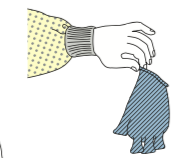 Clean Environment
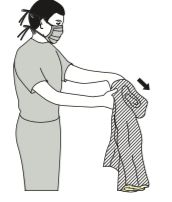 Clean Equipment
Waste Management
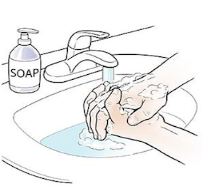 Patient Flow
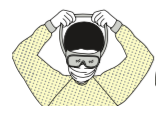 Sharp Safety
Safe Injection Practices
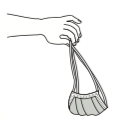 Handle Linen Correctly
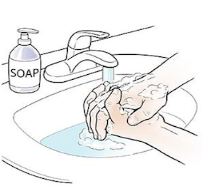 Occupational Health
COVID-19 Antigen Testing
Oct.2020
15
Source:  CDC, Coronavirus infectious control Guidance, April 13, 2020
[Speaker Notes: Participants can use their Materials – PPE Don Doff handout for reference.]
#1 Standard Precautions for COVID-19:Clean Environment (1)
Cleaning and disinfection ensure infection control, as contaminated surfaces can transmit infectious agents
Decontamination: process that removes soil and pathologic microorganisms from objects so they are safe to handle
Best Practices:
Clean the area first: Use soap or mild detergent and water to physically remove contamination by foreign materials 
Then, disinfect: Use chemicals to kill bacteria and some viruses, reducing the number of viable microorganisms to a less harmful level
Hand Hygiene
Cough Etiquette
Protective Clothing
Clean Environment
Clean Equipment
Waste Management
Patient Flow
Sharp Safety
Safe Injection Practices
Handle Linen Correctly
Occupational Health
COVID-19 Antigen Testing
Oct.2020
16
#1 Standard Precautions for COVID-19:Clean Environment (2)
In case of a bodily-fluid spill:
Wear gloves and gown
Flood the spill area with 1% bleach 
Cover the spill and disinfectant with paper towel
Leave the spill and disinfectant with paper towel (10+ minutes)
Wipe up the spill, disinfectant, and paper towel
Discard in the biohazard waste
Disinfect (again) the area with 1% bleach and dry with paper towel
Discard the paper towel in the biohazard waste 
Disinfect the area with 70% ethanol alcohol and dry with paper towel
Discard the paper towel in the biohazard waste
Hand Hygiene
Cough Etiquette
Protective Clothing
Clean Environment
Clean Equipment
Waste Management
Patient Flow
Sharp Safety
Safe Injection Practices
Handle Linen Correctly
Occupational Health
COVID-19 Antigen Testing
Oct.2020
17
#1 Standard Precautions for COVID-19:Clean Equipment
Cleaning and disinfection ensure infection control, as contaminated equipment can transmit infectious agents
Best Practices:
Use dedicated medical equipment with known or suspected COVID-19 cases
Clean and disinfect all non-dedicated, non-disposable medical equipment between each use
Currently, WHO recommends: 70% ethyl alcohol to disinfect between uses, such as reusable dedicated equipment (e.g.: thermometers)
Ensure routine cleaning and disinfection procedures 
Manage laundry, food service utensils, and medical waste in accordance with routine procedures (including PPE) 
Cleaners or housekeeping should wear appropriate PPE when cleaning an isolation room or area
Note: Do NOT spray disinfectant on device-based tests1
Hand Hygiene
Cough Etiquette
Protective Clothing
Clean Environment
Clean Equipment
Waste Management
Patient Flow
Sharp Safety
Safe Injection Practices
Handle Linen Correctly
Occupational Health
COVID-19 Antigen Testing
Oct.2020
18
1 Follow manufacturer instructions
#1 Standard Precautions for COVID-19:Making Disinfectant Solutions
1% Bleach | Sodium hypochlorite
70% Ethanol
Hand Hygiene
Preparation:
Use a suitable container / spray bottle
Add 20ml of household bleach to 80ml of water 
Label with the name of the disinfectant (1% Bleach) and the date of preparation
Prepare the diluted bleach disinfectant daily
Usage:
Can be used to soak items and disinfect spills
Contact Time: 10–15 minutes
Corrosive to metals and plastics
Preparation:
Use a suitable container / spray bottle
Add 70ml of 100% ethanol to 30ml of water 
Label with the name of the disinfectant (70% Ethanol) and the date of preparation
Usage:
Ethanol may be stored the container / spray bottle 
Contact Time: 10–15 minutes
Leaves no residue. Use with other disinfectants to decontaminate surfaces (including metals)
Cough Etiquette
Protective Clothing
Clean Environment
Clean Equipment
Waste Management
Patient Flow
Sharp Safety
Safe Injection Practices
Handle Linen Correctly
Occupational Health
COVID-19 Antigen Testing
Oct.2020
19
[Speaker Notes: Participants can use their Materials - Workstation Prep handouts for reference.]
#1 Standard Precautions for COVID-19:Disinfecting Frequency
Identify and clean/disinfect frequently-touched surfaces:
Bed rails, drip stand
Bed side cupboards
Toilets
Sink or water basins
Common patient equipment 
Computer keyboards, telephone/mobile
Note: Do NOT spray disinfectant on device-based tests
Monitor factors, clean/disinfect more frequently if:
Close proximity to patient
Patient’s hygiene level is poor
Environmental contamination is high
Patient population requires
Hand Hygiene
Cough Etiquette
Protective Clothing
Clean Environment
Clean Equipment
Waste Management
Patient Flow
Sharp Safety
Safe Injection Practices
Handle Linen Correctly
Occupational Health
COVID-19 Antigen Testing
Oct.2020
20
1 Follow manufacturer instructions
#1 Standard Precautions for COVID-19:Waste management (1)
Proper waste management: 
Reduces the potential hazard posed by healthcare waste 
Protects public health and the environment 
Handle all waste from COVID-19 sample collection and testing as biohazardous. Currently no evidence to suggest that:
COVID-19 waste needs any additional packaging or disinfection procedures
Direct, unprotected human contact during waste handling has resulted in transmission of the COVID-19 virus
Best Practices:
Treat materials as health and environmental hazards
Properly dispose of residues either onsite or off-site
Follow the written policy and SOPs for managing waste
Wear appropriate PPE, and perform hand hygiene
Hand Hygiene
Cough Etiquette
Protective Clothing
Clean Environment
Clean Equipment
Waste Management
Patient Flow
Sharp Safety
Safe Injection Practices
Handle Linen Correctly
Occupational Health
COVID-19 Antigen Testing
Oct.2020
21
#1 Standard Precautions for COVID-19:Waste management (2)
COVID-19 antigen tests are single-use, meaning no components may be reused
Hand Hygiene
Cough Etiquette
At the Health Facility
In the community
Protective Clothing
Place the contaminated material (such as used specimen containers, transfer pipettes, and used tests) in a biohazard bag
At the end of the day, seal the biohazard bag, autoclave or incinerate 
Consult facility environmental waste policy regarding proper disposal of unused reagents and biohazard waste
Collect adequate number of biohazard bags before leaving the health facility for community testing
Place the contaminated material in a biohazard bag and seal the bag
Use a new (unused) biohazard bag between different locations in the community
Return the sealed biohazard bags to the health facility for autoclaving and incineration
Clean Environment
Clean Equipment
Waste Management
Patient Flow
Sharp Safety
Safe Injection Practices
Handle Linen Correctly
Occupational Health
COVID-19 Antigen Testing
Oct.2020
22
#1 Standard Precautions for COVID-19:Patient Flow (1)
COVID-19 Antigen testing must be performed on a dedicated workstation, separated from the sample collection area and other clinical activities
The workstation should have restricted access to patients
Only give workstation access to staff who have been trained in conducting testing
Hand Hygiene
Cough Etiquette
Protective Clothing
Clean Environment
Clean Equipment
Waste Management
Patient Flow
Sharp Safety
Safe Injection Practices
Handle Linen Correctly
Occupational Health
COVID-19 Antigen Testing
Oct.2020
23
#1 Standard Precautions for COVID-19:Patient Flow (2)
Supplies
Supplies
Workstation: RDT





Workstation: Device-based
Hand Hygiene
COVID-19 Antigen Testing Logbook
COVID-19 Antigen Testing Logbook
Waste and surface disinfectants
(1% Bleach &     70% Ethanol)
Waste and disinfectants
(1% Bleach &     70% Ethanol)
Cough Etiquette
COVID-19 test
COVID-19 POC device
Gloves
Timer
Gloves
Protective Clothing
Clean Environment
Clean Equipment
Waste Management
Patient Flow
Sharp Safety
Testing done here
Testing done here
Safe Injection Practices
180o
Handle Linen Correctly
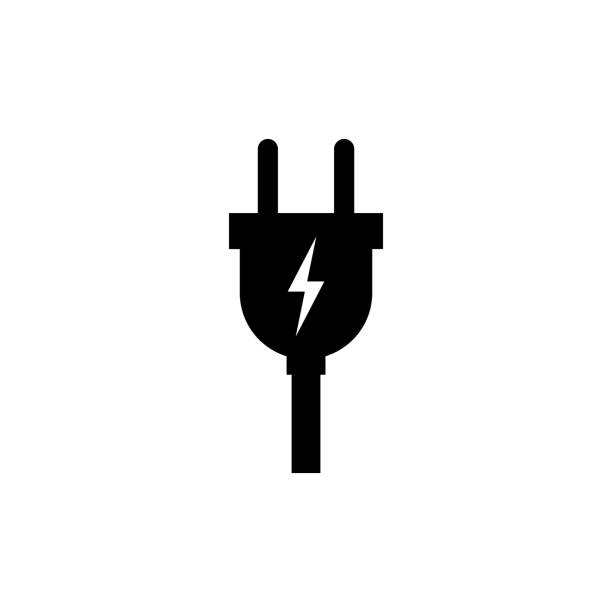 Occupational Health
Outlet Access
Level Surface
COVID-19 Antigen Testing
Oct.2020
24
[Speaker Notes: Participants can use their Materials - Workstation Prep handouts for reference.]
#1 Standard Precautions for COVID-19:Patient Flow (3)
Patients who enter the health care facility have the potential to carry the COVID-19 virus and spread it to others
Set up health care facilities with:
1 meter (minimum) distance between staff and the patient 
Waiting room chairs at 1-meter (minimum) distance
Space outside for visitors to wait (to prevent overcrowding)
One way flow, meaning: 
One-way directions for walking around the space
Each hallway or area should have only one entrance and only one exit
Patients and staff both follow
Hand Hygiene
Cough Etiquette
Protective Clothing
Clean Environment
Clean Equipment
Waste Management
Patient Flow
Sharp Safety
Safe Injection Practices
Handle Linen Correctly
Occupational Health
COVID-19 Antigen Testing
Oct.2020
25
[Speaker Notes: Participants can use their Materials - Workstation Prep handouts for reference.]
WHO Strategies for IPC in COVID-19
The World Health Organization (WHO) has recommended IPC strategies to prevent/limit transmission in the health care setting:
Applying Standard Precautions for all patients
Ensuring triage, early recognition and source control
Implementing empiric additional precautions for suspected cases of COVID-19 infection 
Implementing administrative controls
Using environmental and engineering controls
COVID-19 Antigen Testing
Oct.2020
26
#2 Triage (1)
Triage means:
A quick assessment of patient condition and testing urgency
Screening to assign an order for patient treatment
Note: triage is not the same as taking a clinical history or making a diagnosis
Clinical triage in the health care facility helps:
Identify high-likelihood COVID-19 cases 
Identify (quickly, early) patients with Acute Respiratory Infection (ARI)
Prevent the transmission of pathogens to healthcare workers or other patients 
Triage should be quick and efficient
COVID-19 Antigen Testing
Oct.2020
27
#2 Triage (2)
Screening areas should have the following:
Screening questionnaires
Triage algorithm
Documentation (clear communication)
PPE (hand hygiene equipment) 
Infrared thermometers
Waste bin
Access to cleaning/disinfectant solutions
Clear signage in public areas (to instruct patients)
Patients seeking care at Health Facility approach triage station
Assess the patient: History of ARI symptoms? 
current fever
difficulty breathing
fever in past 14 days
Yes
No
Does the patient meet current case definition for a suspect for COVID-19?
Yes
No
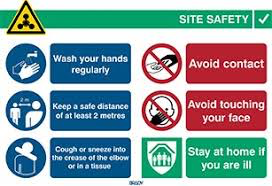 Patient to holding/isolation room 
Collect sample for testing 
Test sample
Confirm (or reject) diagnosis
Refer patient for other services
 Consider for other diagnosis
COVID-19 Antigen Testing
Oct.2020
28
[Speaker Notes: Participants can use their Materials – Triage handouts for reference.
Participants can use their Materials – Site Safety Poster handouts for reference.]
WHO Strategies for IPC in COVID-19
The World Health Organization (WHO) has recommended IPC strategies to prevent/limit transmission in the health care setting:
Applying Standard Precautions for all patients
Ensuring triage, early recognition and source control
Additional precautions for suspected cases of COVID-19 infection 
Implementing administrative controls
Using environmental and engineering controls
COVID-19 Antigen Testing
Oct.2020
29
#3 Additional Precautions (1)
Apply all standard precautions, as well as: 
Apply contact and droplet precautions for all suspected/confirmed cases
Prepare special accommodation / isolation spaces:
Single room, door closed, space between bed, adequate ventilation (like: open window or fan)
Isolation sign on door with patient and health care staff instructions
Isolation trolley with PPE and hand disinfectant 
Dedicated bathroom or toilet facilities 
All patients with respiratory illness should be in a single room, or minimum 1m away from other patients when waiting for a room 
Dedicate equipment and administer additional cleaning/disinfecting
Use single-use equipment when possible
Otherwise use equipment dedicated to the patient, and disinfect between uses
COVID-19 Antigen Testing
Oct.2020
30
#3 Additional Precautions (2)
A team of HCW should be dedicated to care exclusively for suspected patients 
HCW to wear PPE: a medical mask, goggles or face shield, gown, and gloves 
Hand hygiene should be done at each of the WHO “5 Moments”
Hand hygiene before PPE and after removing PPE 
Limit / avoid transport and movement outside the room to only medically essential purposes 
If transportation is necessary, patients to wear masks. HCW to wear appropriate PPE. 
Limit the number of HCW, visitors, and family members in contact with the patient. Everyone must wear PPE if visitation is necessary.
All persons entering the patient’s room (including visitors) to be recorded (contact tracing)
Use good communication between all health workers and staff caring for patients
Precautions should continue until the patient is asymptomatic
COVID-19 Antigen Testing
Oct.2020
31
WHO Strategies for IPC in COVID-19
The World Health Organization (WHO) has recommended IPC strategies to prevent/limit transmission in the health care setting:
Applying Standard Precautions for all patients
Ensuring triage, early recognition and source control
Additional precautions for suspected cases of COVID-19 infection 
Implementing administrative controls
Using environmental and engineering controls
COVID-19 Antigen Testing
Oct.2020
32
#4 & #5 Administrative, engineering & environmental Controls
Administrative Controls
Policies and procedures based on sound epidemiological and best practices
Education and trainings
Engineering and Environmental Controls
Isolation facilities (patient flow) with appropriate ventilation systems
Private room or cohorting with signage indicating isolation requirements
Dedicated toilet 
Dedicated equipment and Disinfection room 
Access to hand washing stations 
Infrastructure to contain spread
Personal Protective Equipment (PPE)
Gown/Apron, Mask, Goggles/face shield, Disposable gloves
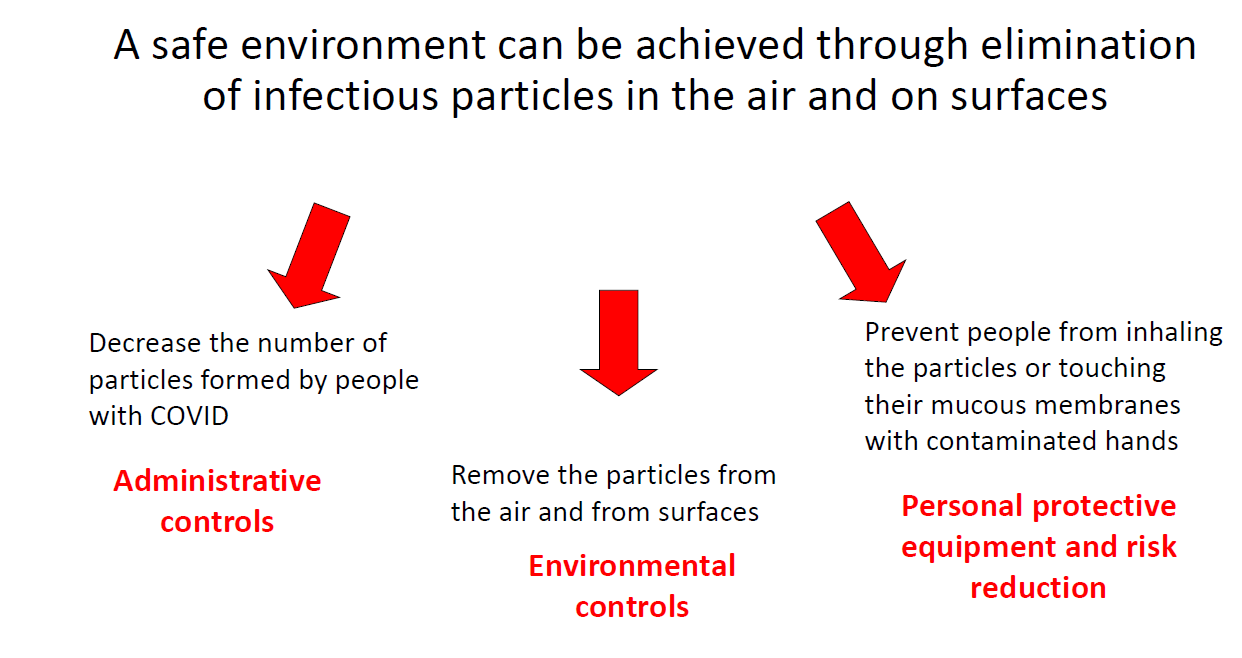 COVID-19 Antigen Testing
Oct.2020
33
Source: Malawi Epidemiology module extracted from RSA COVID Training
Safety Summary
Review safety precautions throughout the testing process
COVID-19 Antigen Testing
Oct.2020
34
* Do NOT spray disinfectant on the device based test  – Follow manufacturer instructions
Questions